UNIV 301: Introduction to the Honors University
Orientation Course Selection Day

Dr. Jason Schiffman
There are moments you remember all your life.
This is one of those moments.
Your face here
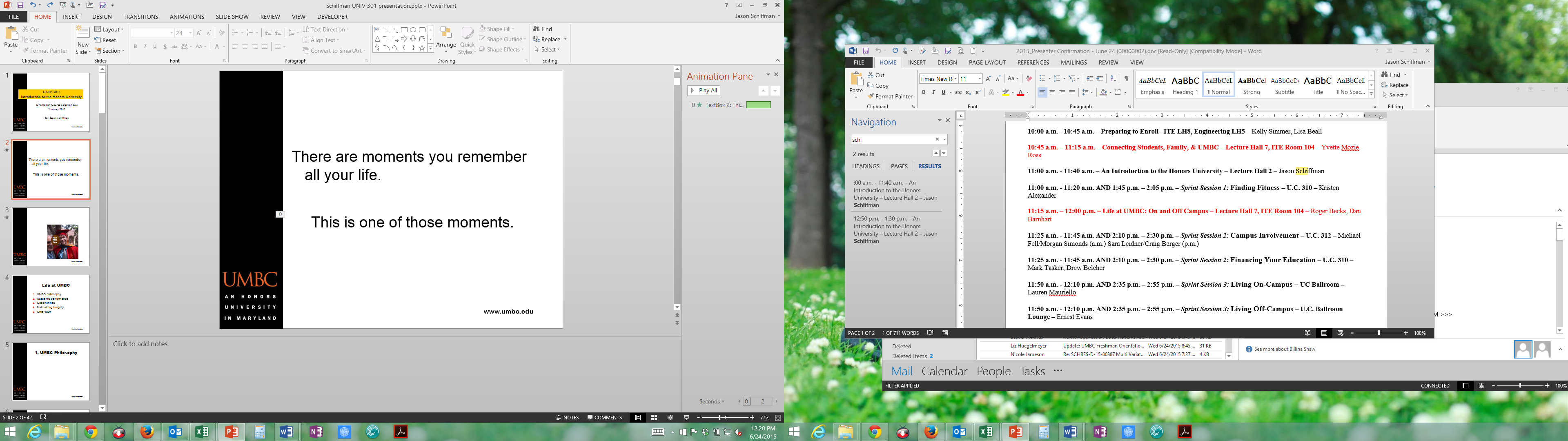 UMBC
Life at UMBC
UMBC philosophy
Academic performance
Opportunities
Maintaining integrity
Other stuff
1. UMBC Philosophy
UMBC Vision Statement
UMBC seeks to become the best public research university of our size by combining the traditions of the liberal arts academy, the creative intensity of the research university, and the social responsibility of the public university. We will be known for integrating research, teaching and learning, and civic engagement so that each advances the other for the benefit of society.
You
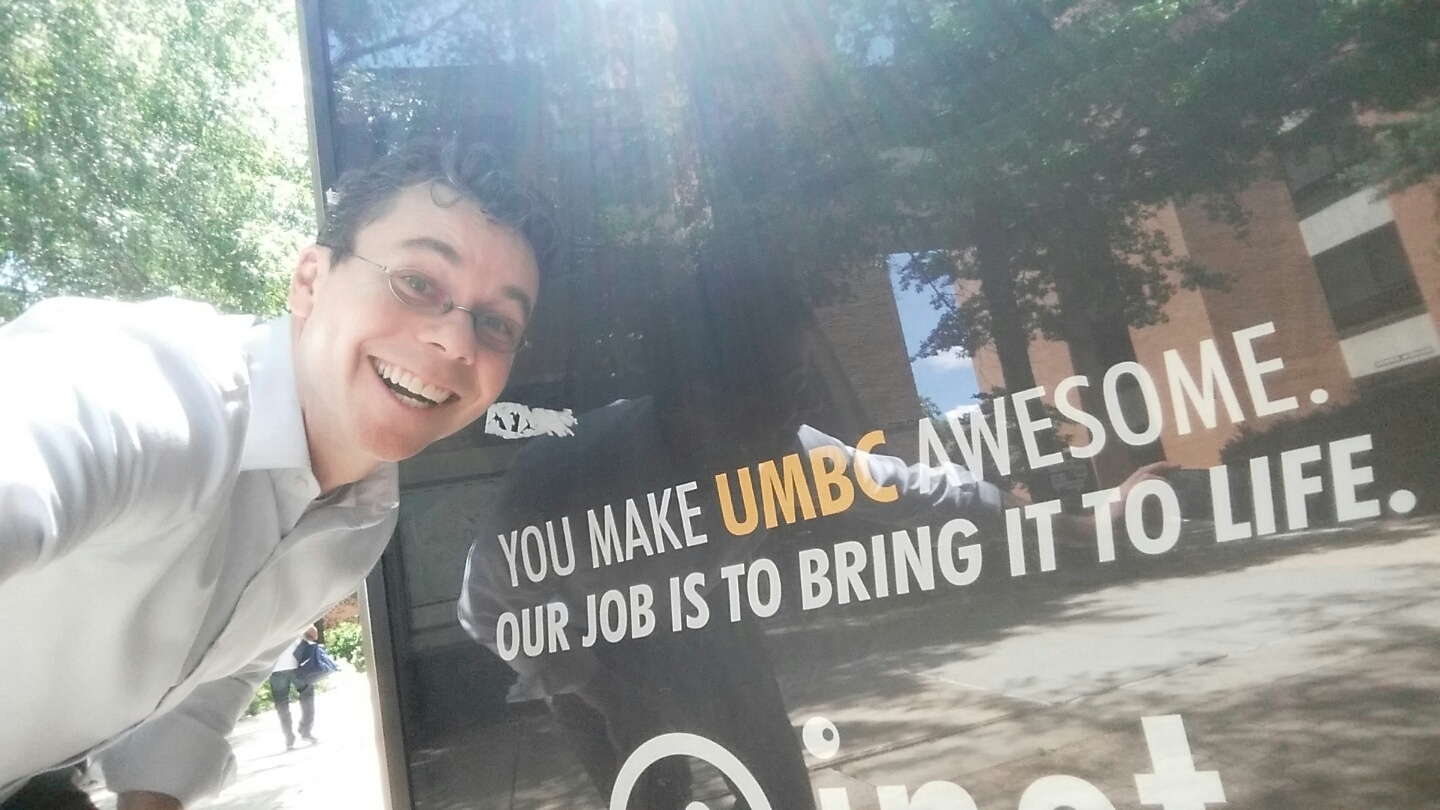 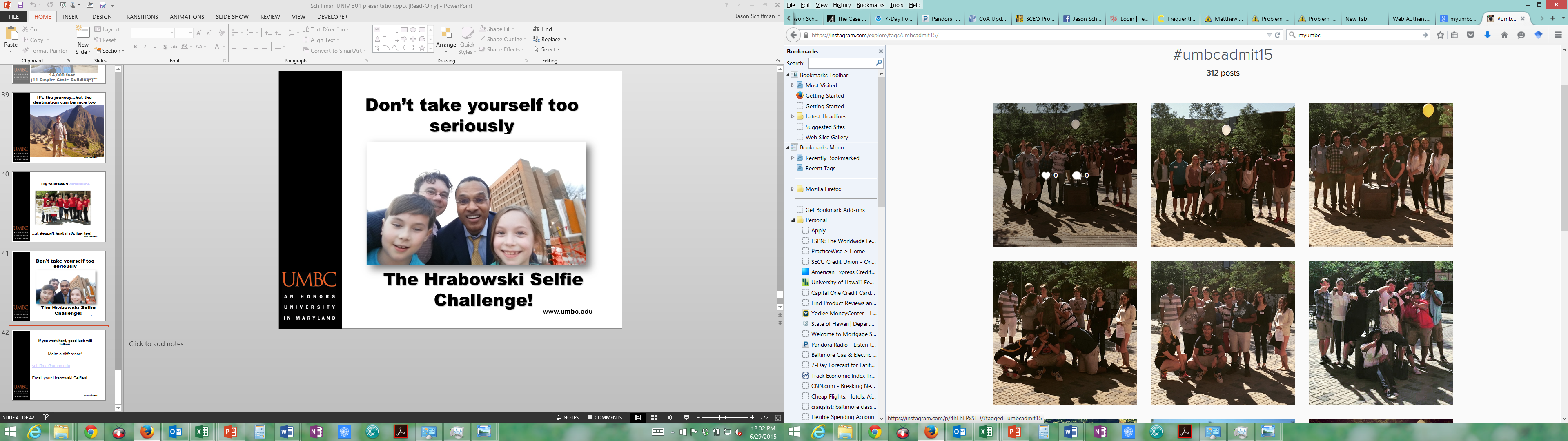 UMBC Vision Statement
UMBC seeks to become the best public research university of our size by combining the traditions of the liberal arts academy, the creative intensity of the research university, and the social responsibility of the public university. We will be known for integrating research, teaching and learning, and civic engagement so that each advances the other for the benefit of society.
Schiffman Philosophy: Intersection
UMBC
Good At
Like
Makes a Difference
Why I came to UMBC
Opportunities
Community
To share my passion
UMBC is a good fit for me
UMBC Philosophy
It’s cool to care
It’s cool to be positive
It’s cool to be smart
It’s cool to discover new things
It’s cool to be different
It’s cool to make a difference
It’s cool to wear your phone on your belt
2. Academic Performance
What do you think your first semester GPA will be at UMBC?
4.0
3.5-3.9
3.0-3.4
2.5-2.9
2.0-2.4
Below 2.0
What does it take to do the best work you can?
What do you need?
A quiet environment
More time
More discipline
Less stress
Other
UMBC is hard…So, what are you going to do about it?
Partner with someone you don’t know
Make a concrete plan
2 minutes
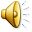 [Speaker Notes: These timers appear initially as a cream, coloured circle. The timer is initiated by clicking on, at which point the circle will fill up in a clockwise direction with the colour you see above.

At the end of the time, a bell will sound.

It is possible to change the timings of the timers by entering the animation settings and changing the timings of the relevant ‘Oval’. Note the timings have to be entered in seconds.

It is possible to have multiple timers on the same slide as these work independently of each other.]
What professors like…
but might not tell you
In class
Be curious
Show your curiosity
Be prepared for meetings
Know your faculty
Proof read your emails
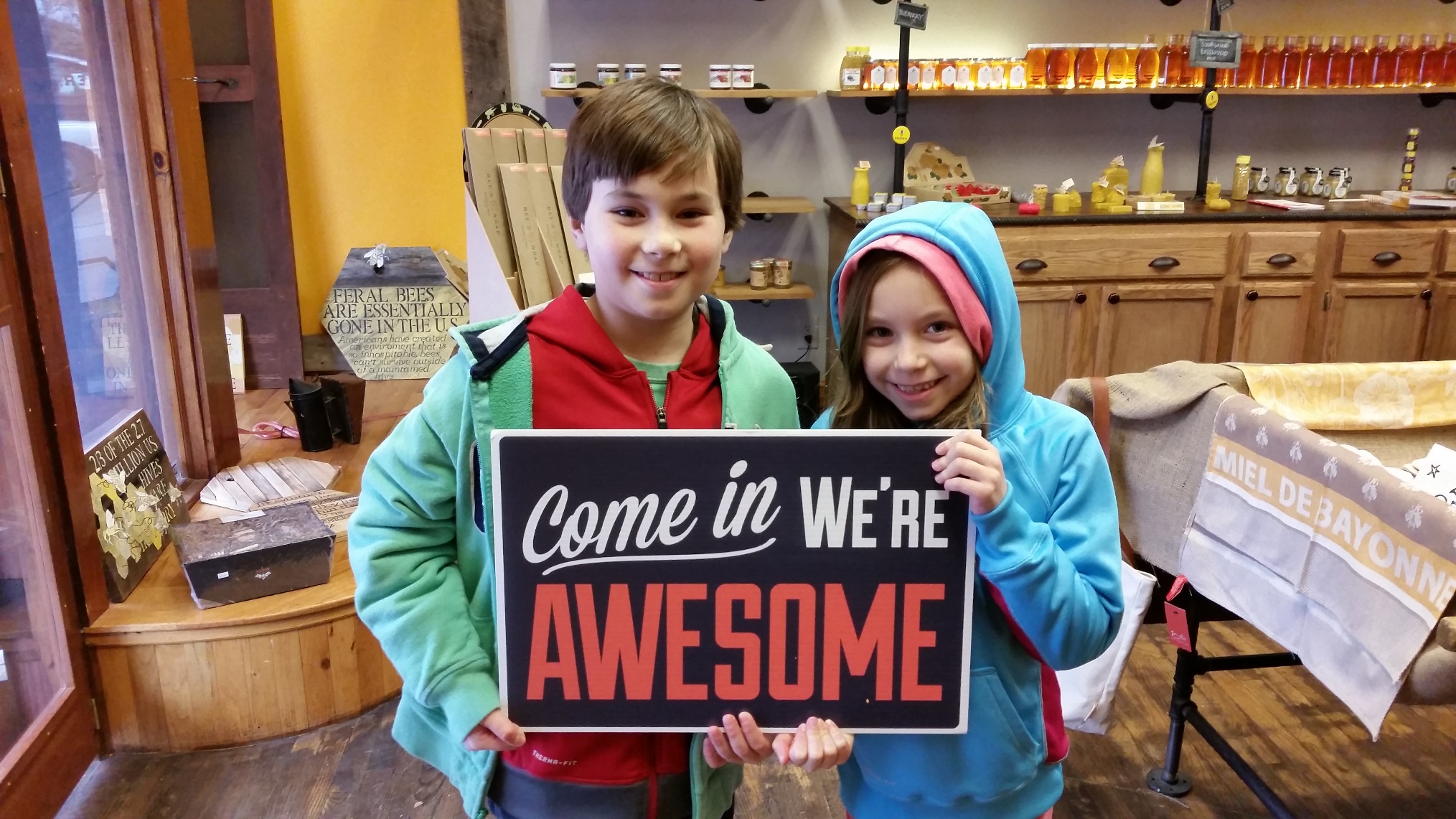 3. Opportunities
Opportunities
There is a lot going on at UMBC…

Internships…
Entrepreneurship…
Resources on campus…
Organizations…
Research…
Each other…
Diversity: So much to learn from others
UMBC is committed to diversity at all levels and seeks to create a campus community rich in intellectual, cultural, and ethnic diversity. Diversity is defined in its fullest scope embracing racial and ethnic identity, gender identity, sexual orientation, religious affiliation, disability, foreign nationality, non-traditional student status, family income, body size, and other important characteristics. 
Strive to create an atmosphere that welcomes, encourages, and respects all, and that allows you to grow.
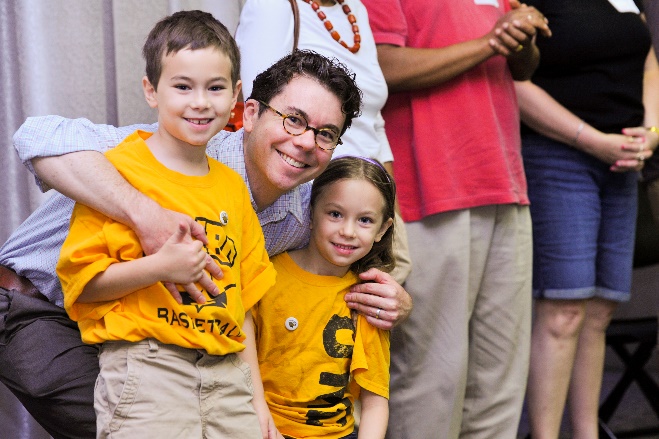 Organizations
Hobbies? Sports? Clubs? Philanthropy? Ping Pong? Weekly Retriever? Major Definition? 
Residential Life
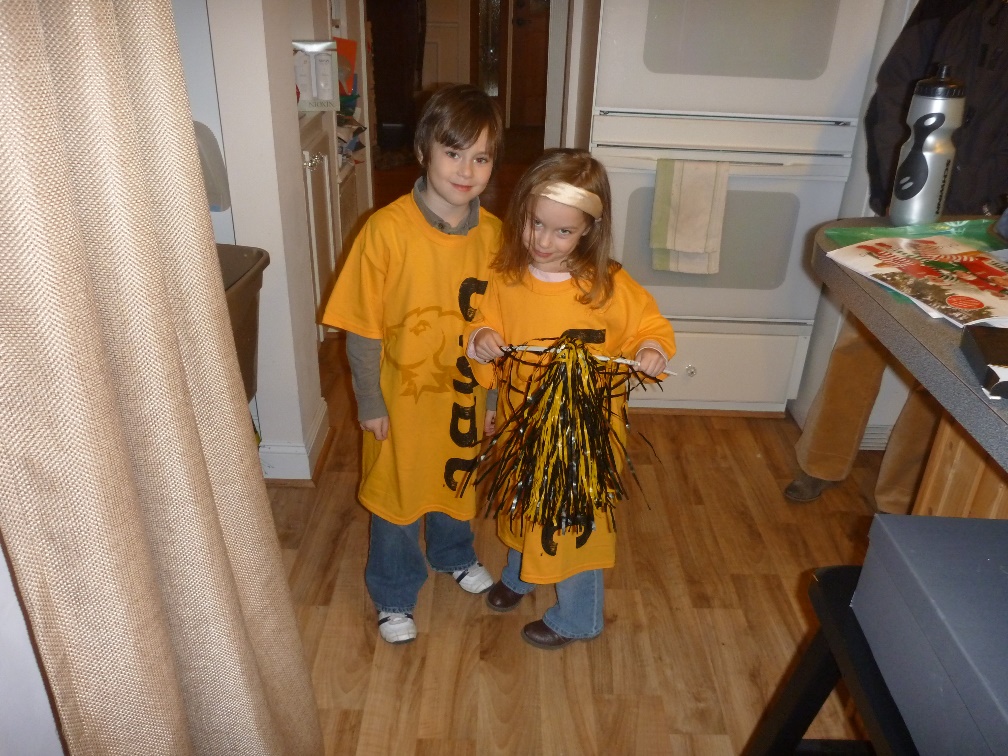 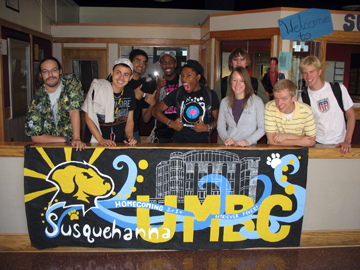 Research
Generation of new knowledge
Key to growth, life … and your own future
4. Maintaining integrity
ACADEMIC INTEGRITY
Have you ever seen anyone cheating?
Yes
No
4. Maintaining integrity
What is integrity?

BEING TRUE…
	in everything you do.

“The true test of a person’s character is what she/he does when no one is watching.” ― John Wooden (oft said by Dr. Hrabowski)
Academic Integrity
By enrolling in this course, each student assumes the responsibilities of an active participant in UMBC’s scholarly community in which everyone’s academic work and behavior are held to the highest standards of honesty.  Cheating, fabrication, plagiarism, and helping others to commit these acts are all forms of academic dishonesty, and they are wrong.  Academic misconduct could result in disciplinary action that may include, but is not limited to, suspension or dismissal.
Allow yourself to grow!
5. Other stuff….
Make friends
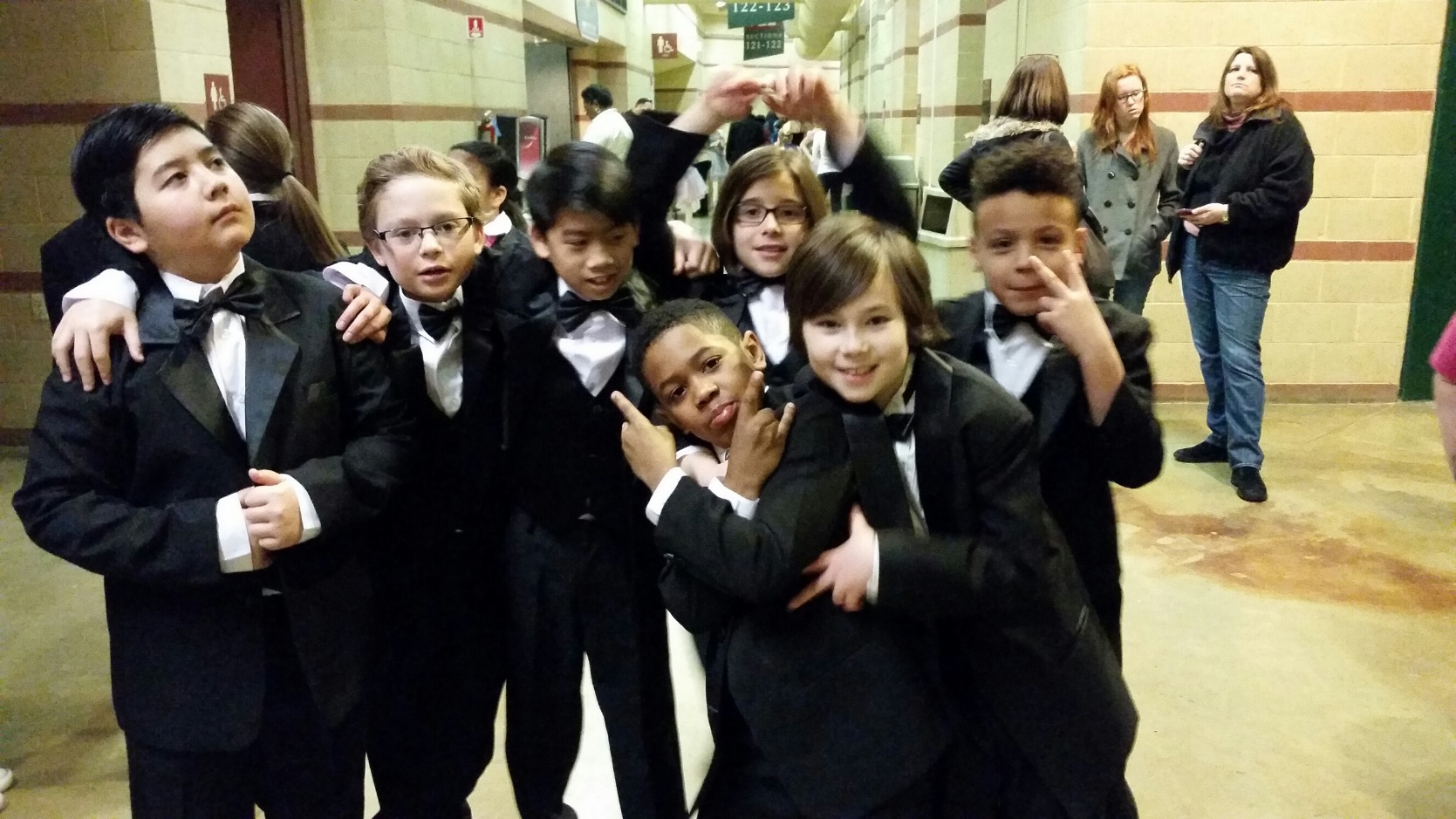 Just like 4th grade
You can make more of a difference with a team:Collaborative learning
Ask for / lend a hand
Ask for / lend a hand
Office hours of your profs
TAs
RAs / CDs
Counseling Center
OIT
Library
Health Center
Disability Services

You can both get and give
Stay healthy
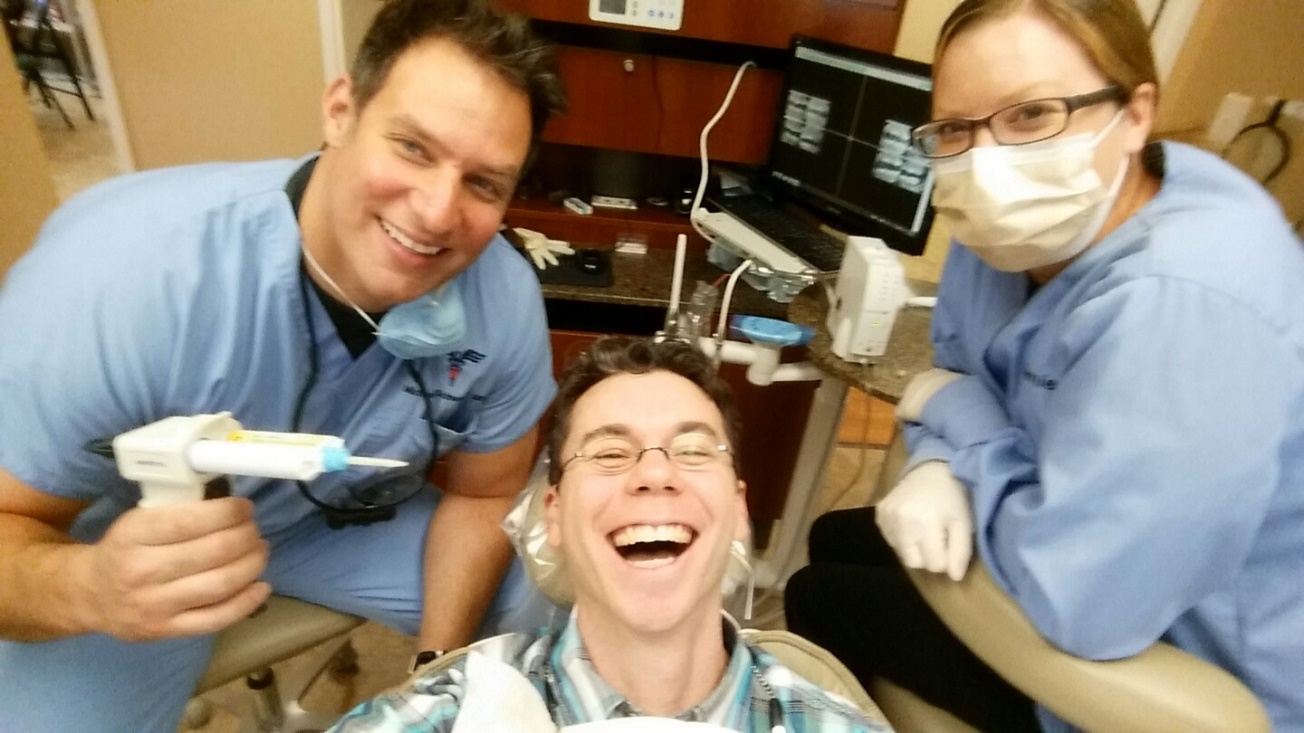 …floss
Put yourself out there
It’s the journey…but the destination can be nice too
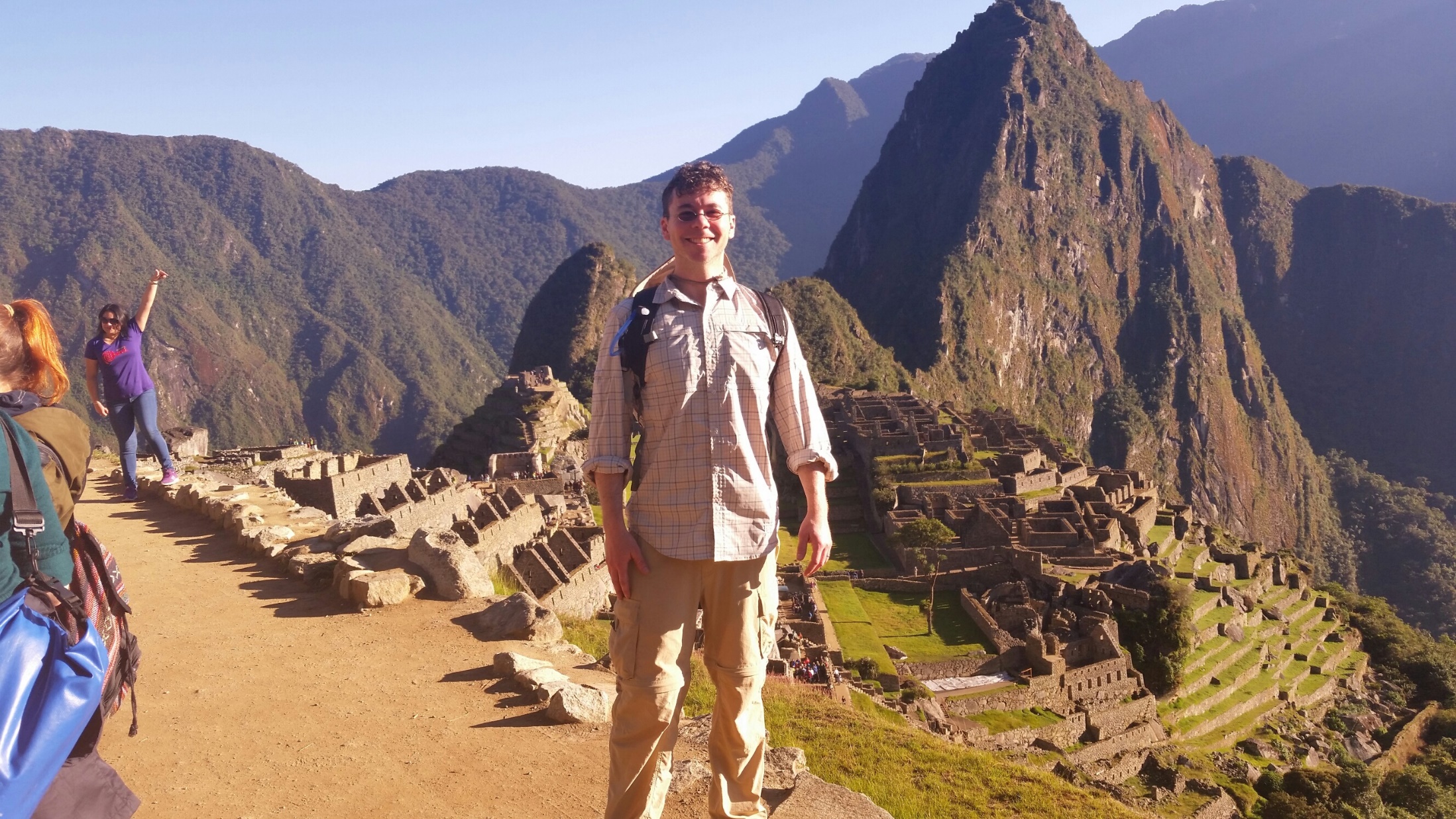 Try to make a difference
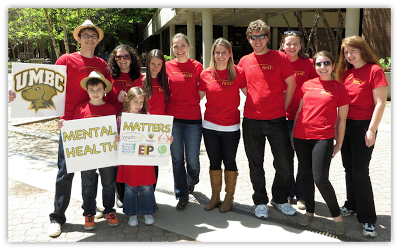 …it doesn’t hurt if it’s fun too!
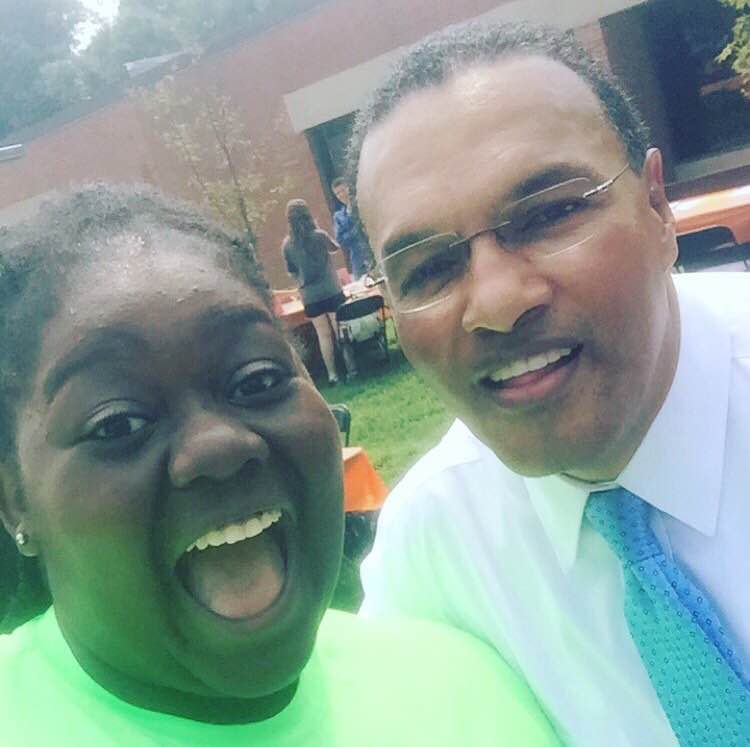 Andrea
Take your work seriously, but don’t take yourself too seriously
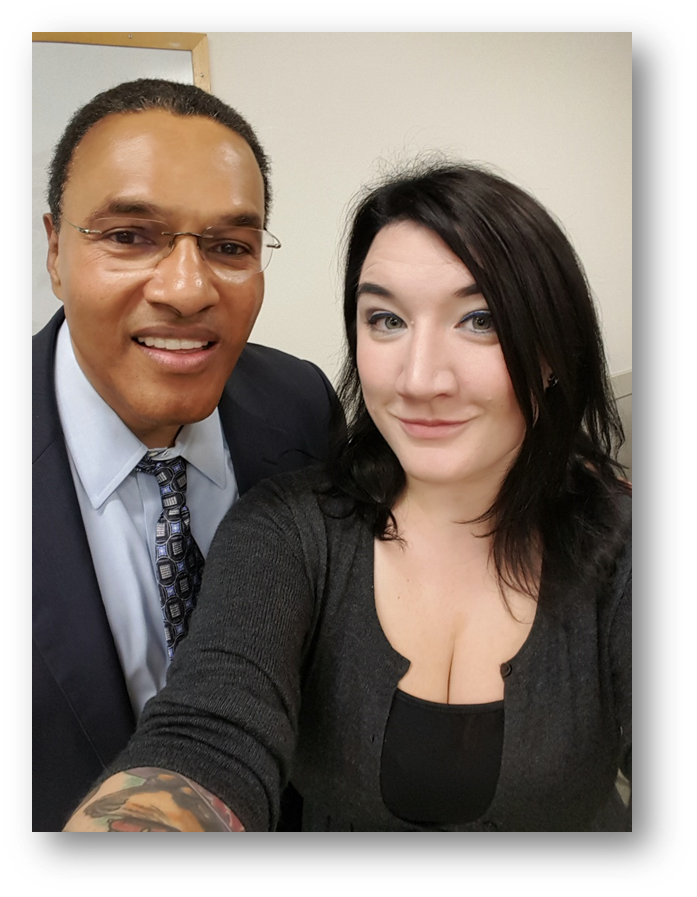 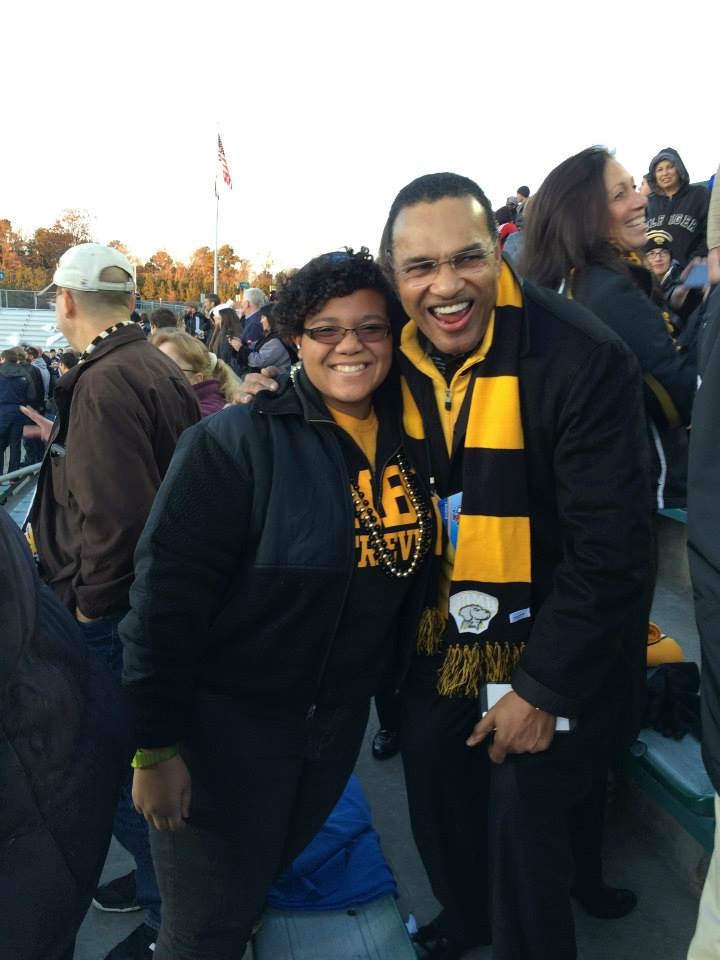 Liberty
Kaitlin
The Hrabowski Selfie Challenge!
If you work hard, good luck will follow.
Make a difference!

schiffma@umbc.edu

Email your Hrabowski Selfies!